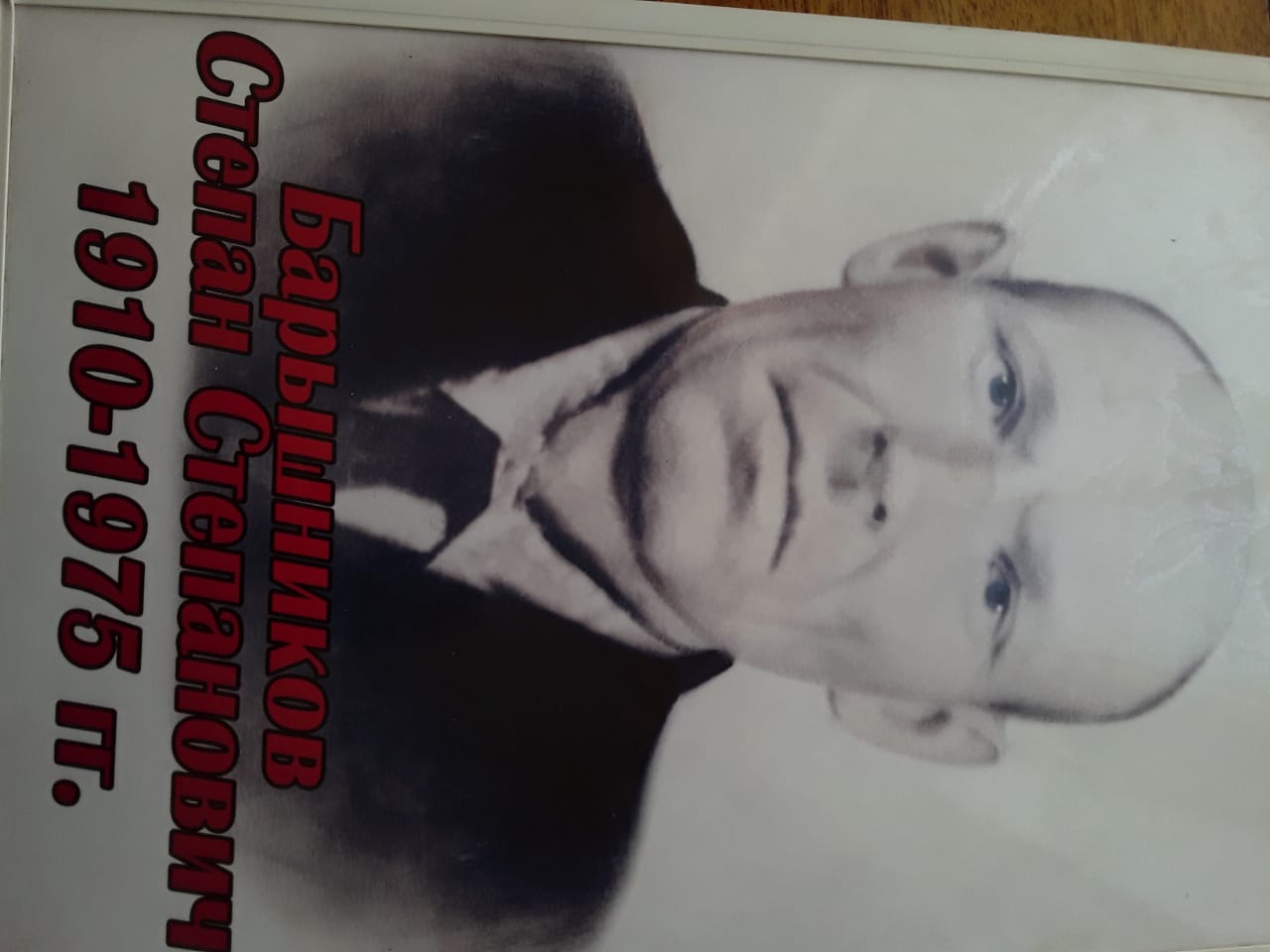 Ананич Кристина, 
ученица 7 Б класса МКОУ « Средняя школа № 2»г. Палласовки Волгоградской области
Барышников
 Степан Степанович
18.12.1910 – 21.02.1975
Воронова Ольга,
ученица  7 Б класса МКОУ « Средняя школа № 2»г. Палласовки Волгоградской области
Воронов 
Алексей Андреевич
03.03.1925 – 04.10.1982
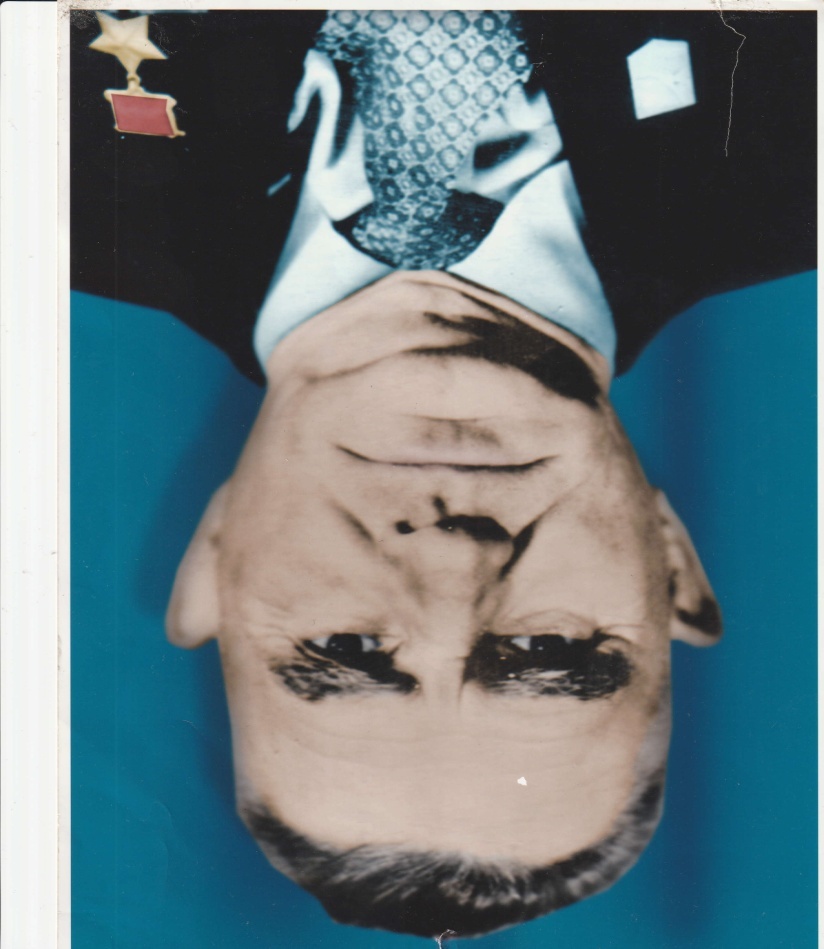 Дмитриев Игорь, 
ученик 7 Г классаМКОУ « Средняя школа № 2»г. Палласовки Волгоградской области
Губарев 
Григорий Миронович
15.08.1925 – 24.02.1998
Дмитриев Игорь, 
ученик 7 Г классаМКОУ « Средняя школа № 2»г. Палласовки Волгоградской области
Скляр
Никифор Андреевич
1911-1941
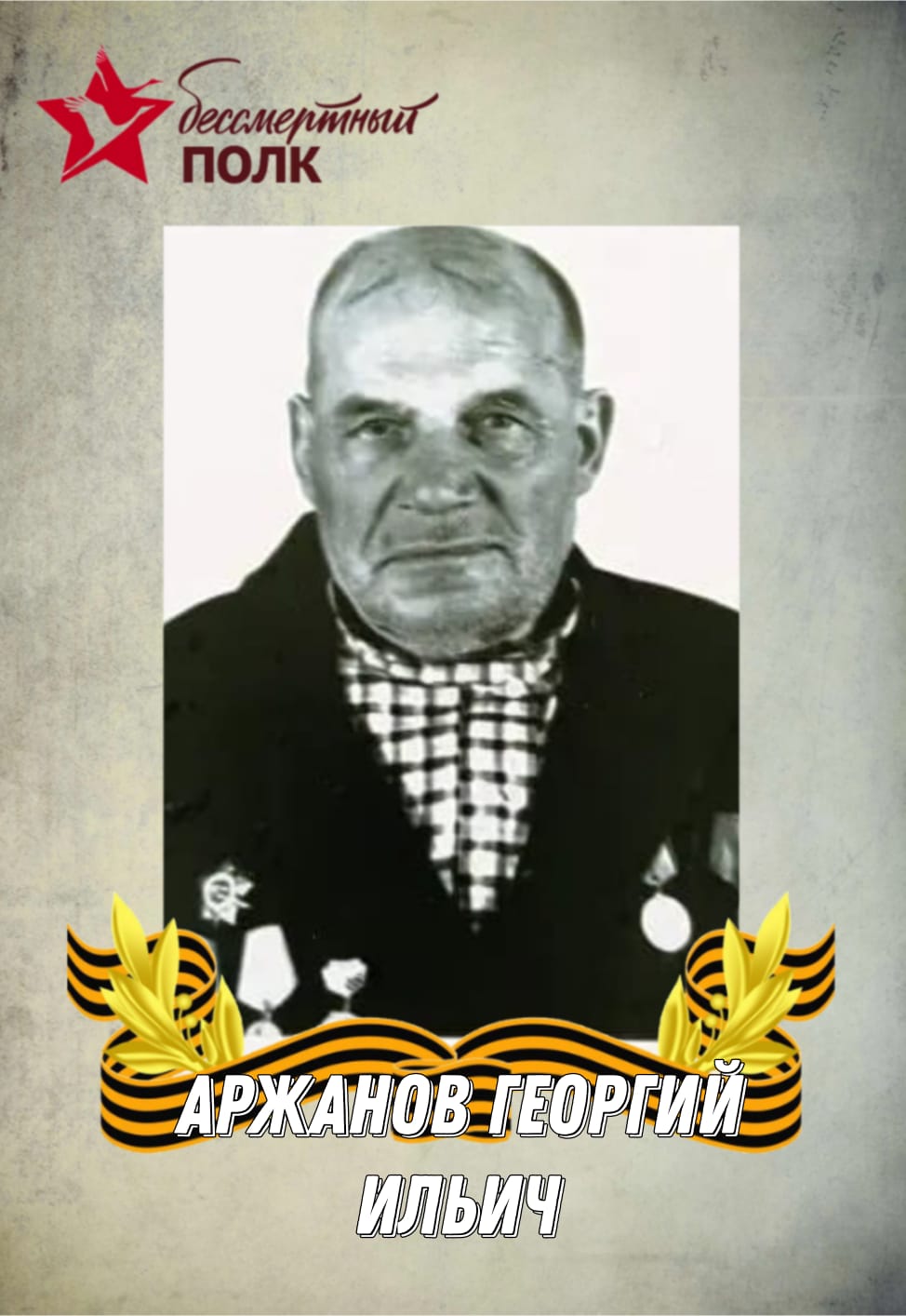 Табурцева Вера, 
ученица 6 А классаМКОУ « Средняя школа № 2»г. Палласовки Волгоградской области
Аржанов
Георгий Ильич
1908 - 1991
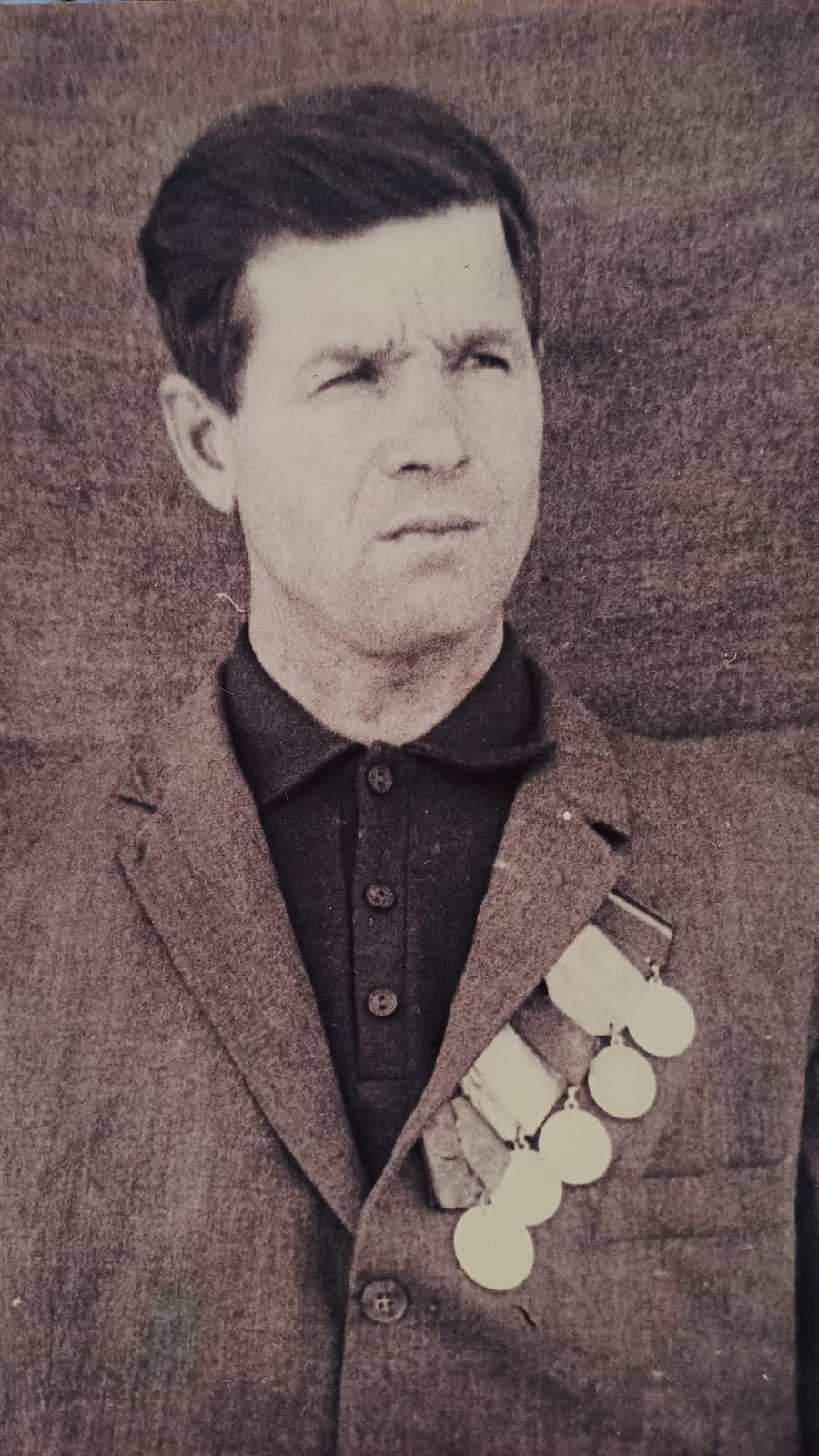 Холодкова Вероника, 
ученица 8 В классаМКОУ « Средняя школа № 2»г. Палласовки Волгоградской области
Полицын 
Николай Никитович
1924 - 2000
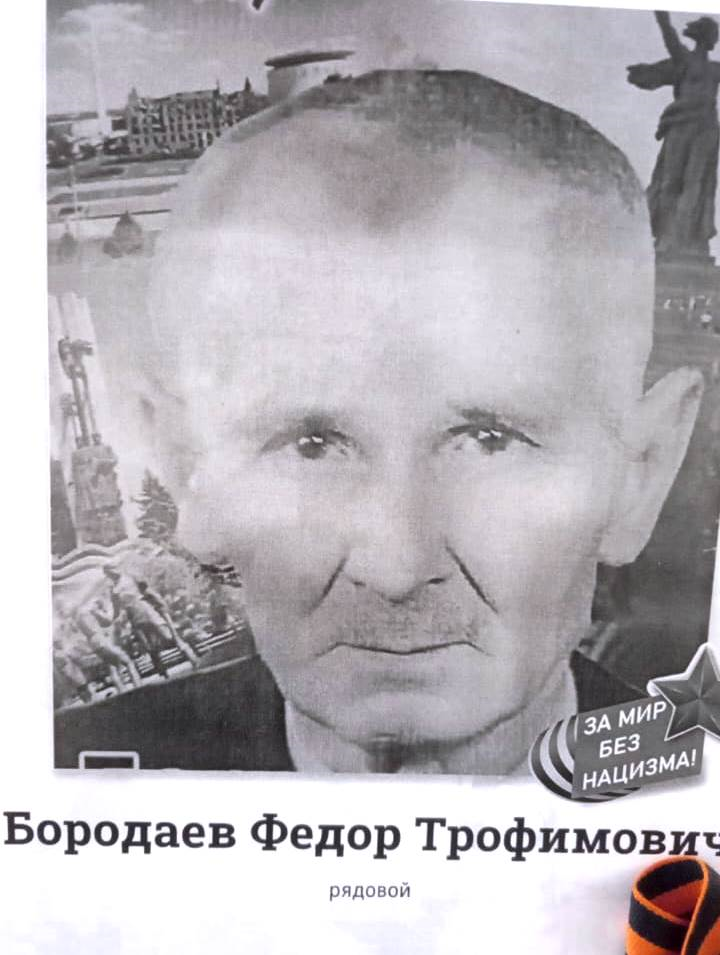 Ниденс Юлия, 
ученица 8 В классаМКОУ « Средняя школа № 2»г. Палласовки Волгоградской области
Бородаев
Федор Трофимович
1903 - 1977
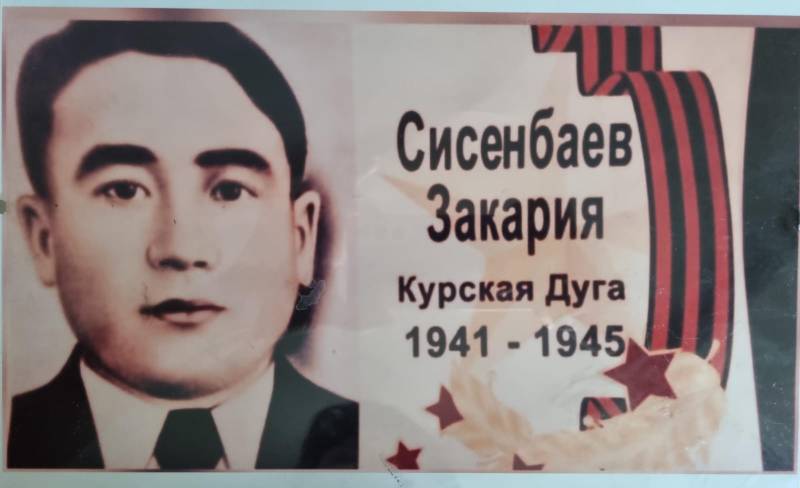 Сисенбаев Давид, 
ученик 1 Б классаМКОУ « Средняя школа № 2»г. Палласовки Волгоградской области
Сисенбаев Закария
1941-1945
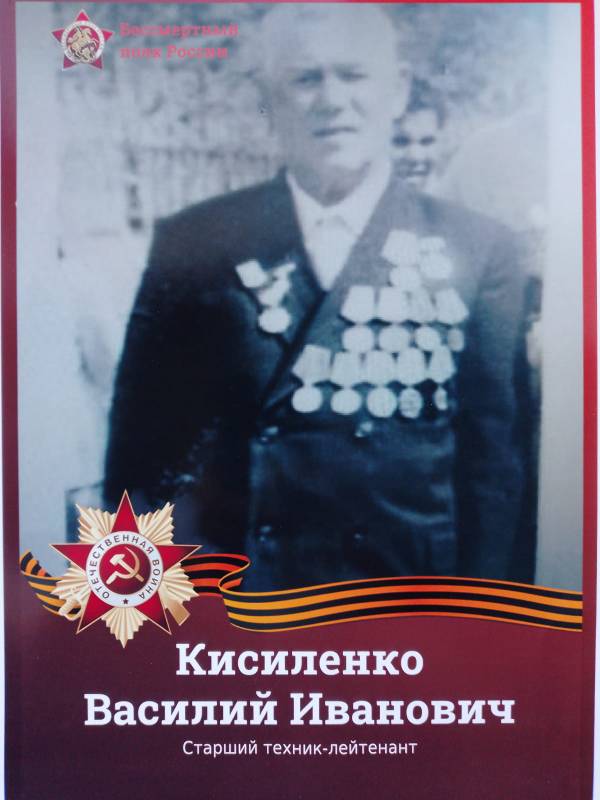 Кулакова Валерия, 
Ученица 1 Б классаМКОУ « Средняя школа № 2»г. Палласовки Волгоградской области
Кисиленко 
Василий Иванович
1918 - 2007
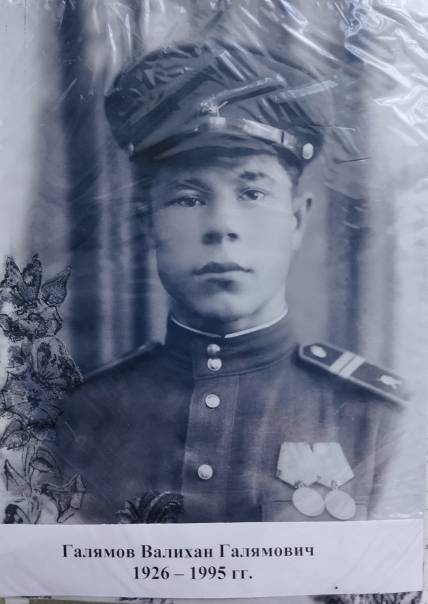 Лопатин Роман, 
ученик 3 В классаМКОУ « Средняя школа № 2»г. Палласовки Волгоградской области
Галямов
Валихан Галямович
1926-1995
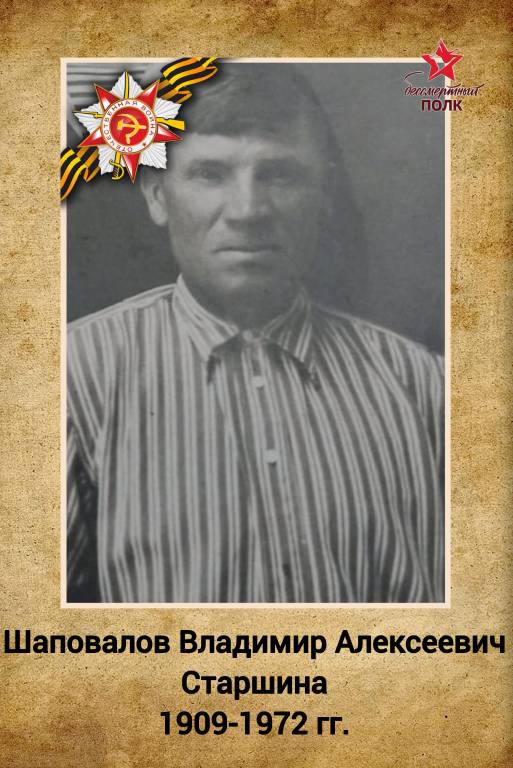 Кучина Вероника, 
ученица 3 В классаМКОУ « Средняя школа № 2»г. Палласовки Волгоградской области
Шаповалов 
Владимир Алексеевич
1909-1972
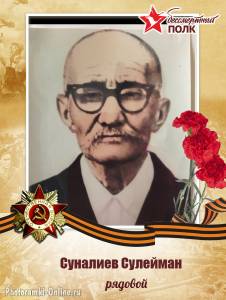 Суналиева Дина, 
ученица 1 Б классаМКОУ « Средняя школа № 2»г. Палласовки Волгоградской области
Суналиев Сулейман
1902-1980
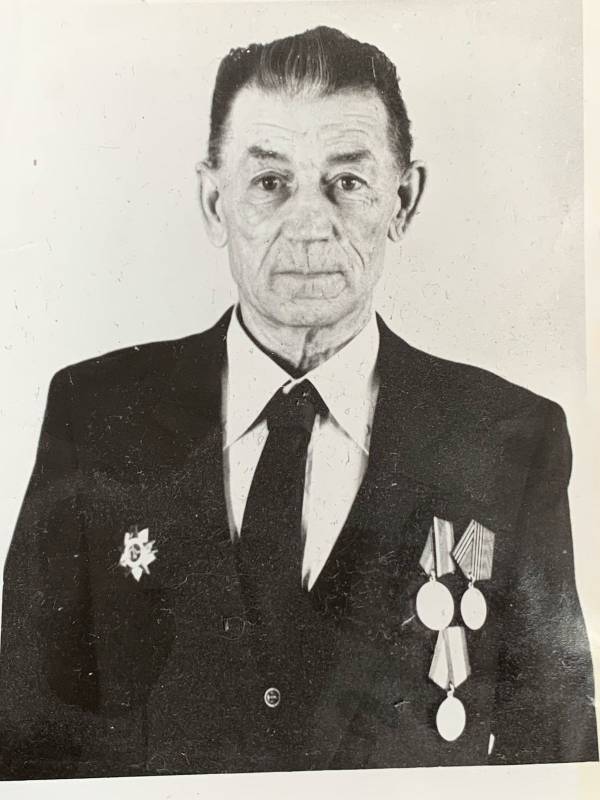 Галимова Рината, 
ученица 4 Б классаМКОУ « Средняя школа № 2»г. Палласовки Волгоградской области
Аюпов 
Хайрулла Исаевич
1919-1999
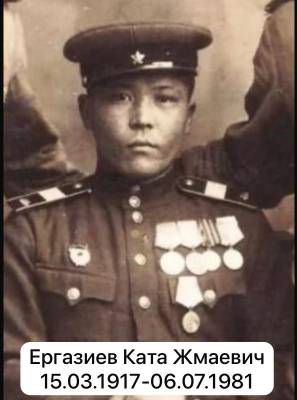 Умбеткалиева Жанелия, 
ученица 4 Б классаМКОУ « Средняя школа № 2»г. Палласовки Волгоградской области
Ергазиев 
Ката Жмаевич
1917-1981
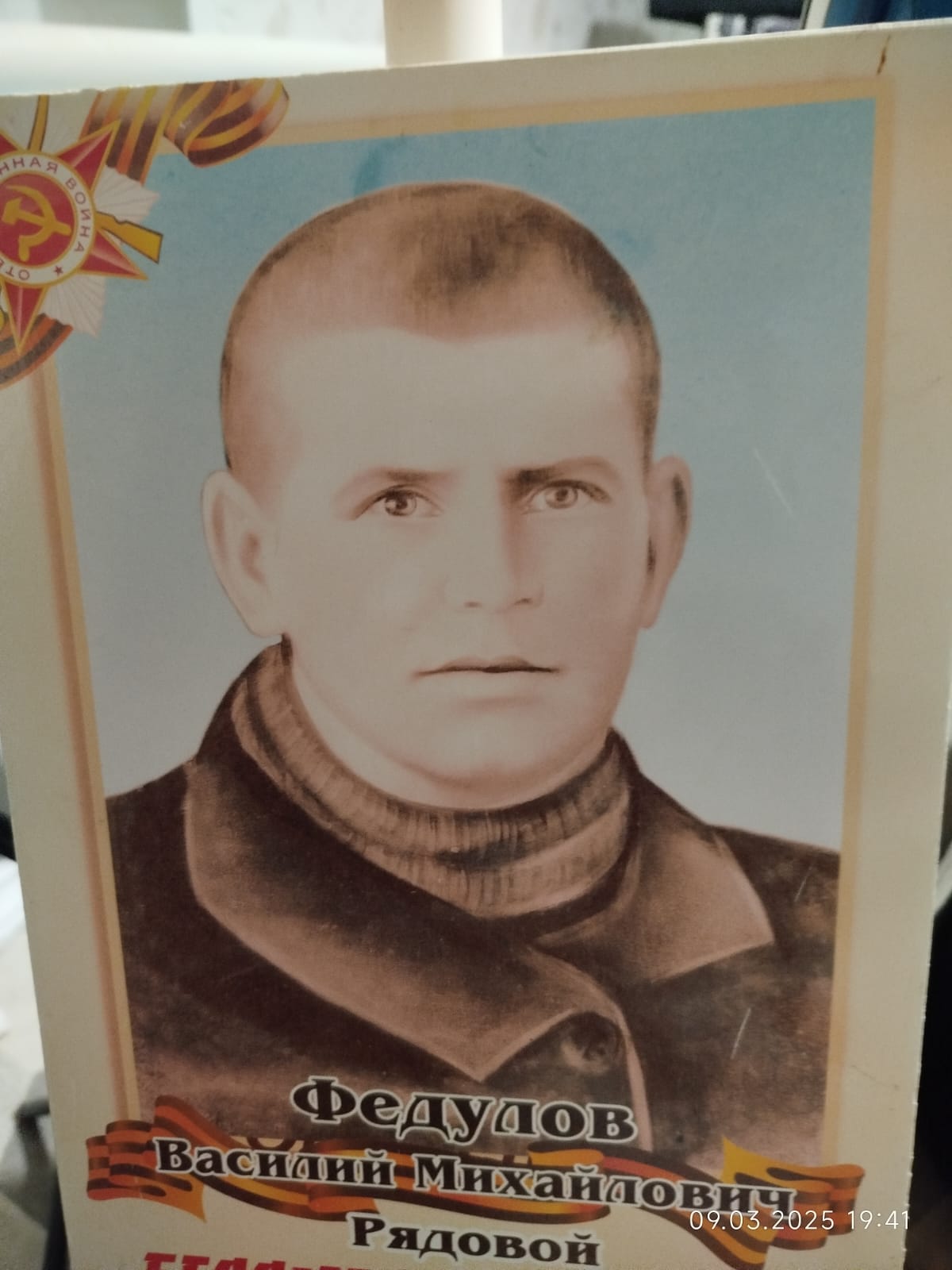 Ларченкова Василиса , 
ученица 5 В классаМКОУ « Средняя школа № 2»г. Палласовки Волгоградской области
Федулов 
Василий Михайлович
1904-1941
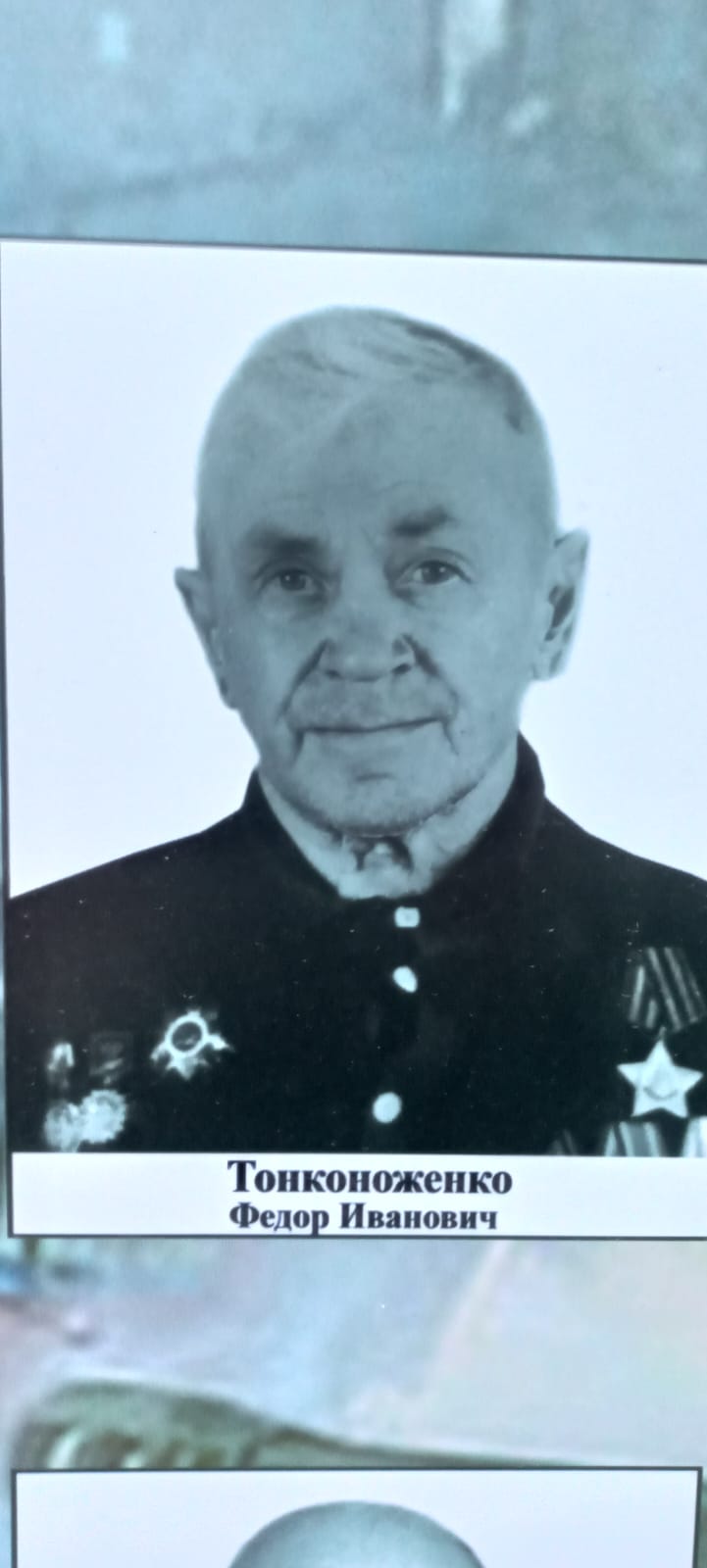 Вострякова Анастасия, 
ученица 5 В классаМКОУ « Средняя школа № 2»г. Палласовки Волгоградской области
Тонконоженко 
Федор Иванович
1912-1995
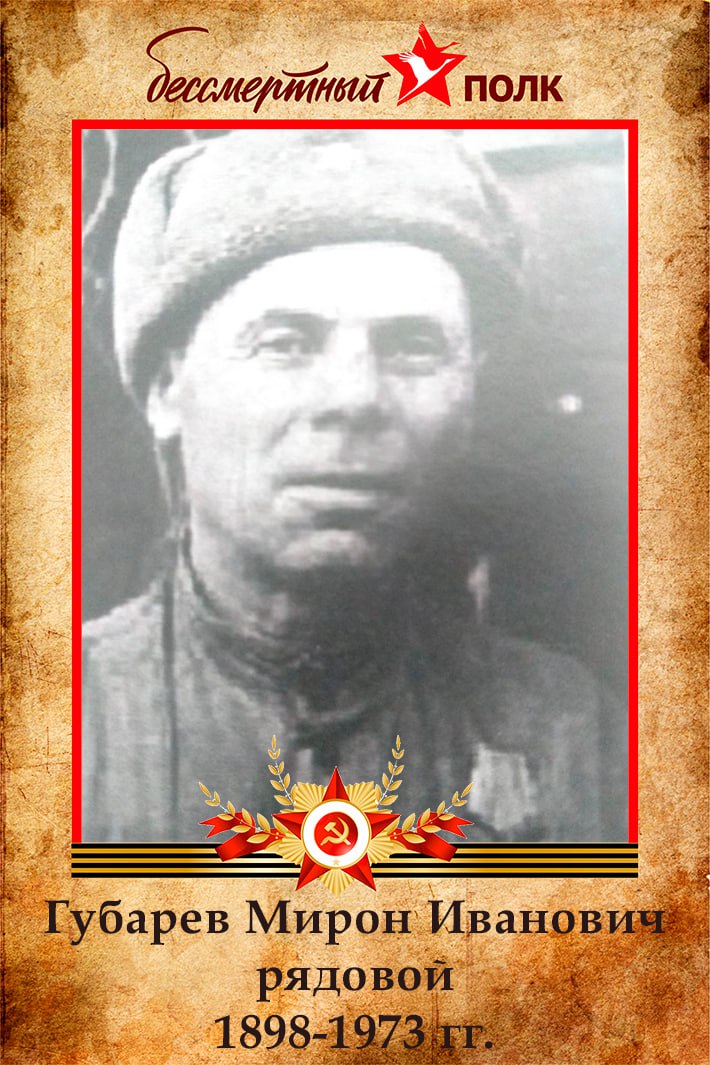 Дмитриев Андрей , 
ученица 4 А классаМКОУ « Средняя школа № 2»г. Палласовки Волгоградской области
Губарев
Мирон Иванович
1898-1973
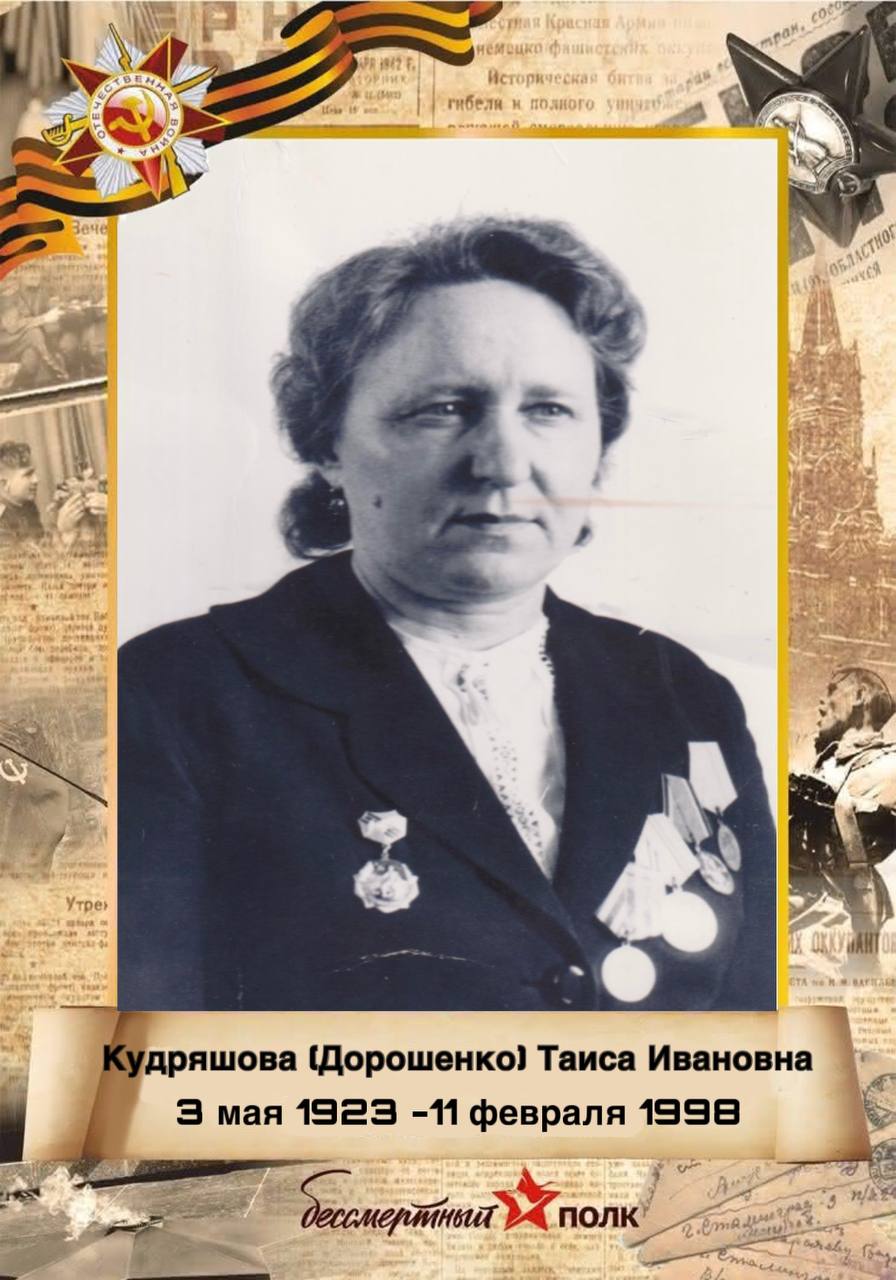 Иванчук Арсений, 
ученица 4 А классаМКОУ « Средняя школа № 2»г. Палласовки Волгоградской области
Дорошенко
Таиса Ивановна
1923-1998
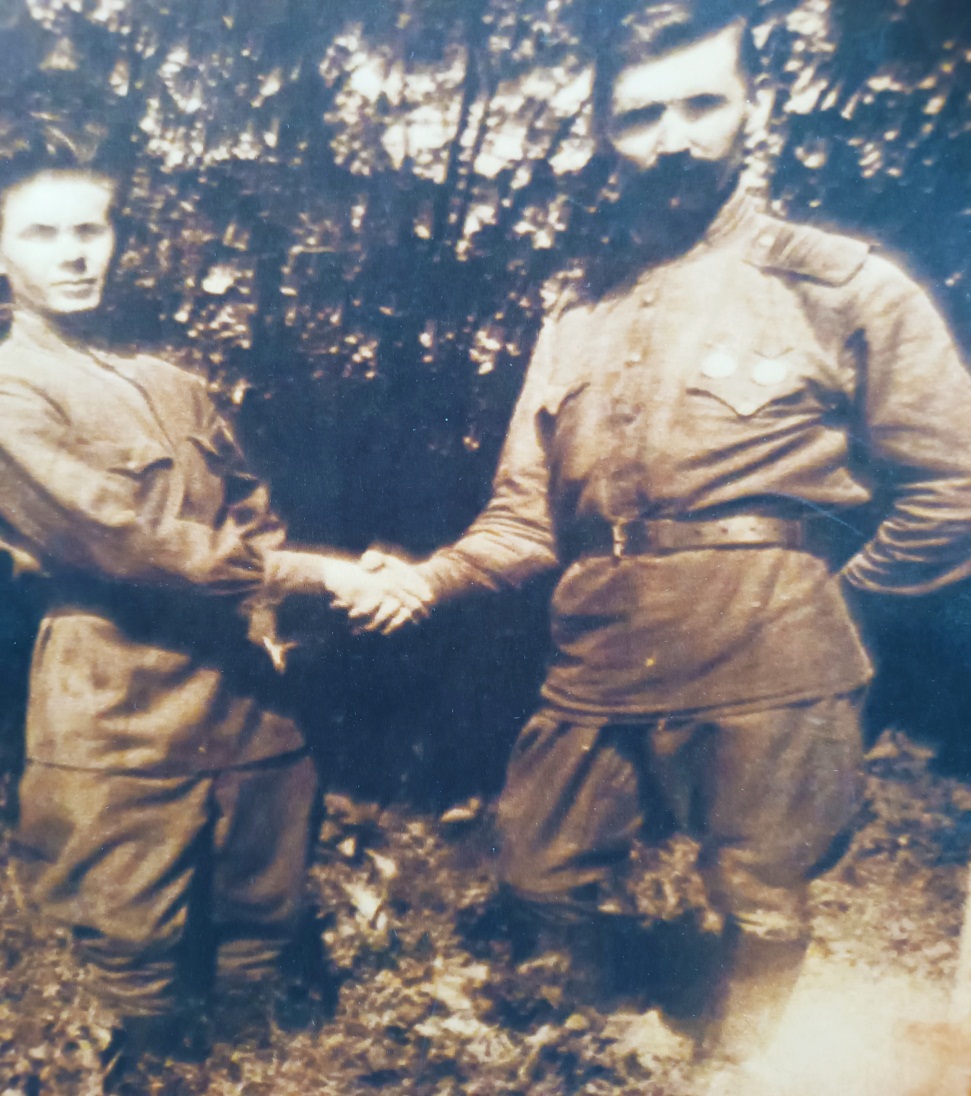 Марков Никита , 
ученик 3 Б классаМКОУ « Средняя школа № 2»г. Палласовки Волгоградской области
Марков 
Иван Леонтьевич
1904-1987
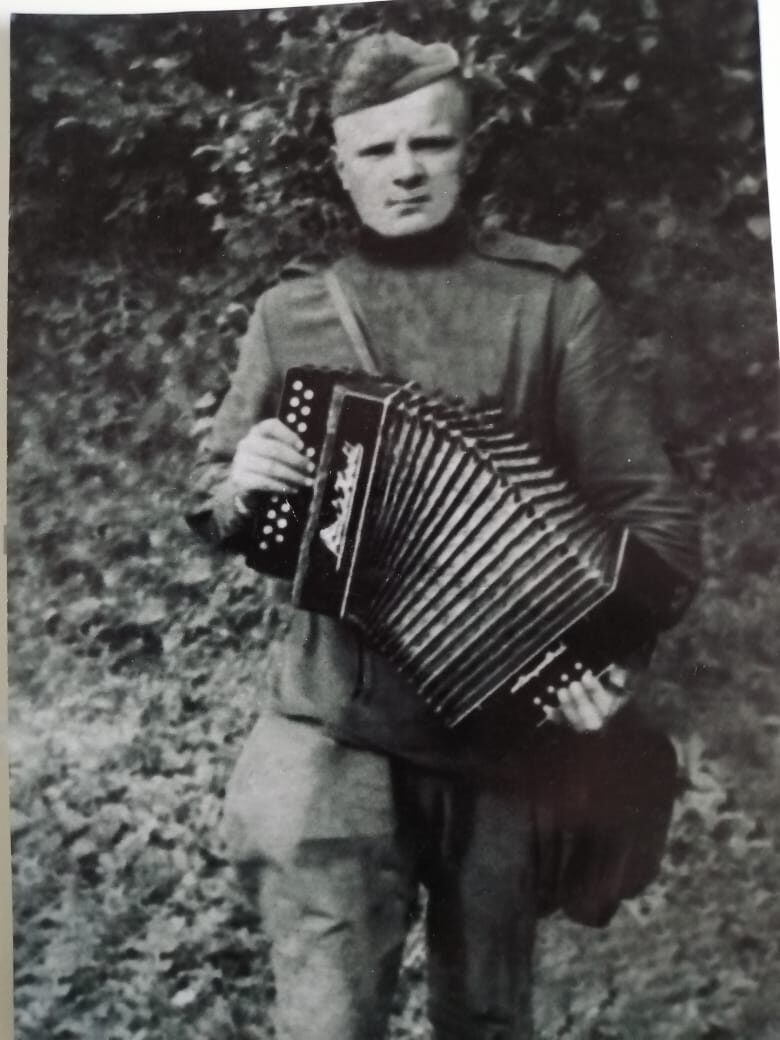 Породнова Екатерина, 
ученица 2 В классаМКОУ « Средняя школа № 2»г. Палласовки Волгоградской области
Буткевич 
Михаил Кузьмич
1921-1983
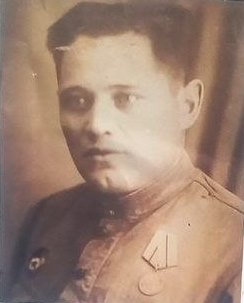 Камалитдинова Эльвина, 
ученица 2 В классаМКОУ « Средняя школа № 2»г. Палласовки Волгоградской области
Фёдоров 
Михаил Григорьевич
1916-2006
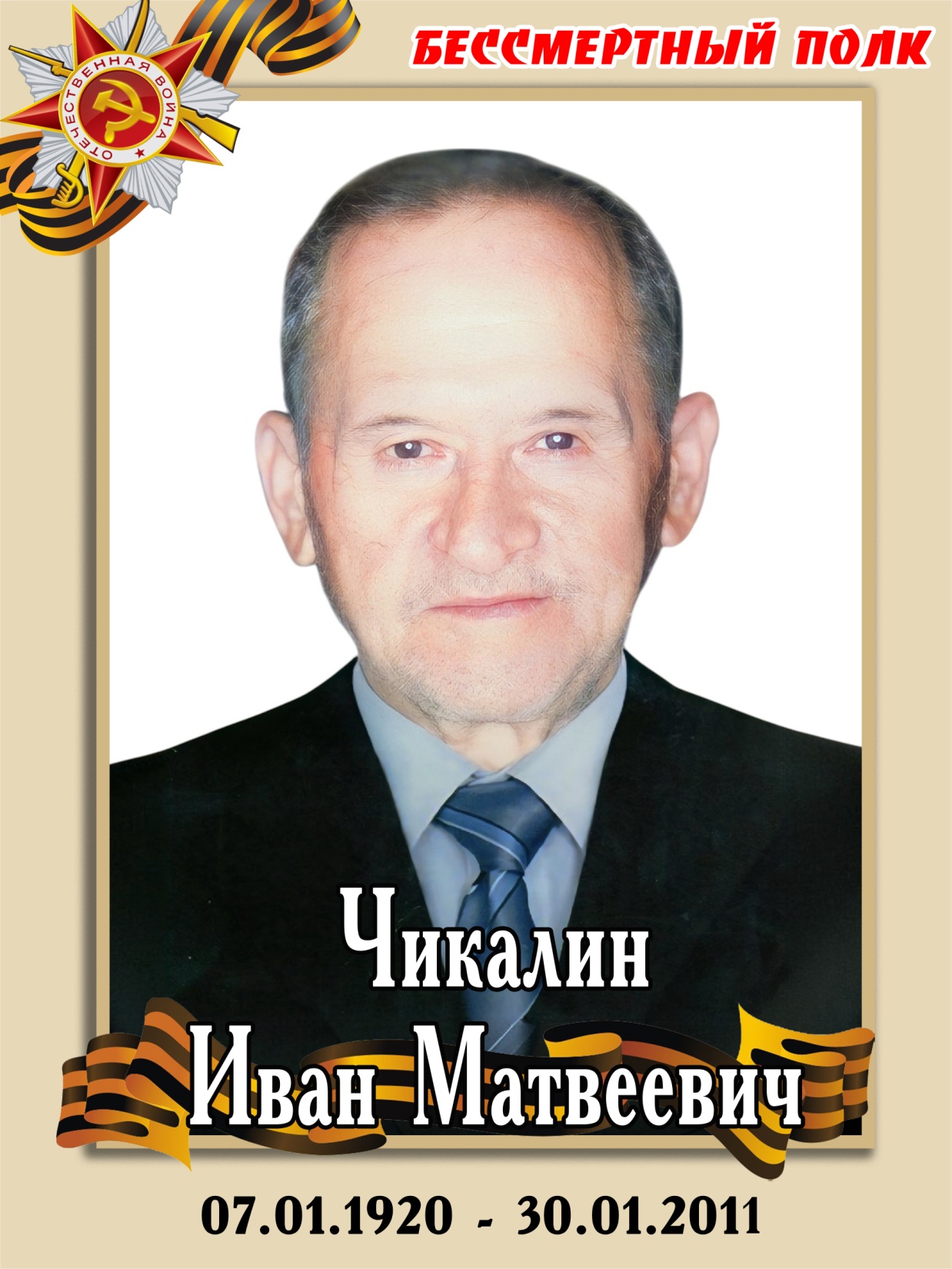 Чикалин Матвей, 
ученик 4 В  классаМКОУ « Средняя школа № 2»г. Палласовки Волгоградской области
Чикалин 
Иван Матвеевич
1920-2011
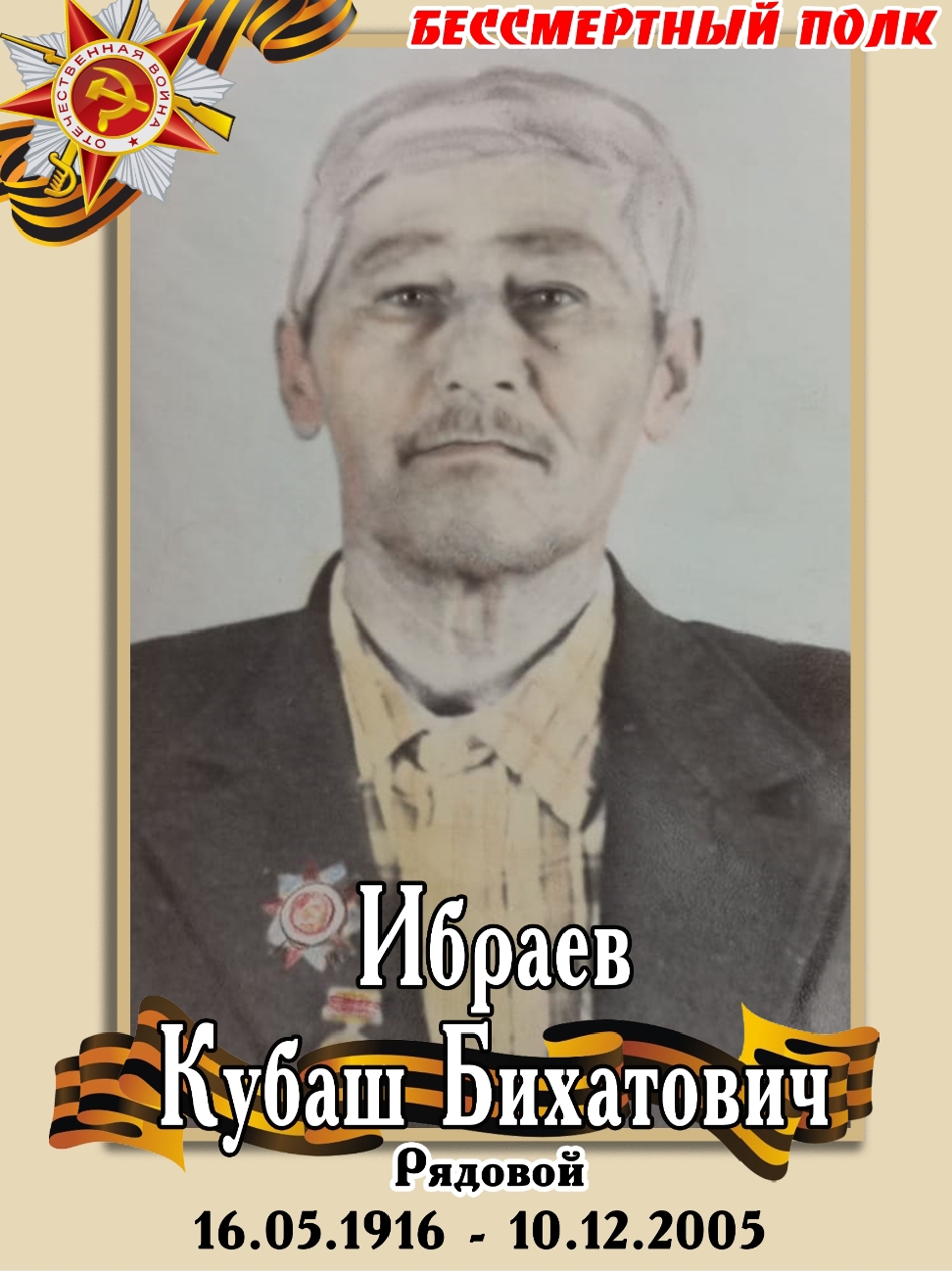 Изделеева Мадина , 
ученица 4 В классаМКОУ « Средняя школа № 2»г. Палласовки Волгоградской области
Ибраев
Кубаш Бихатович
1916-2005
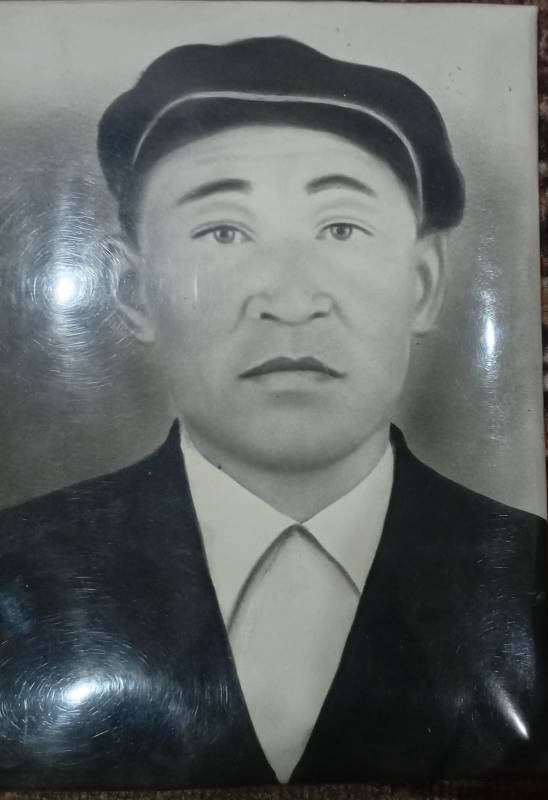 Абулкасова Карина, 
ученица 3 А классаМКОУ « Средняя школа № 2»г. Палласовки Волгоградской области
Мамбетов Кайкен
1910-1979
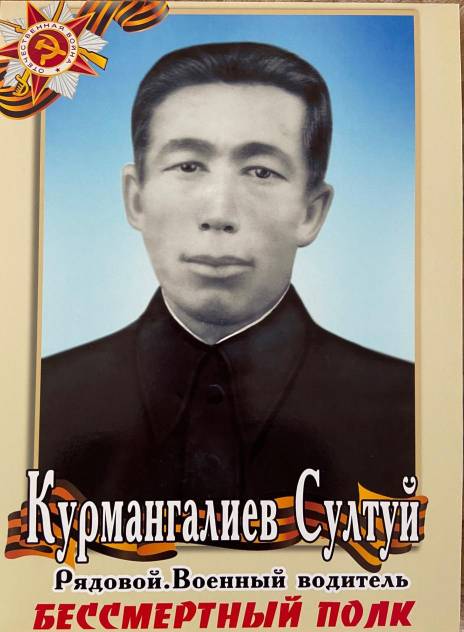 Курмангалиева Дана, 
ученица 3 А классаМКОУ « Средняя школа № 2»г. Палласовки Волгоградской области
Курмангалиев Султуй
1907-1941
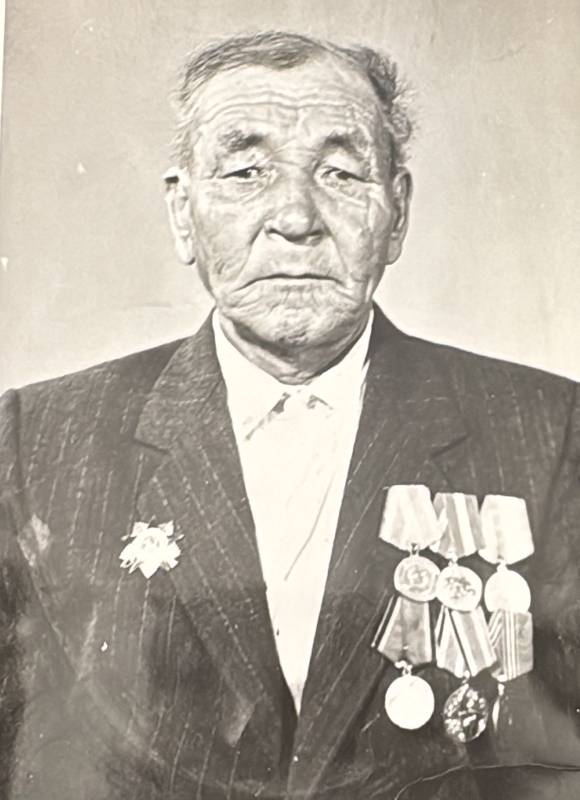 Сариев Рифат, 
ученик 11 классаМКОУ « Средняя школа № 2»г. Палласовки Волгоградской области
Сакаупов Кабдулла
1924-2000
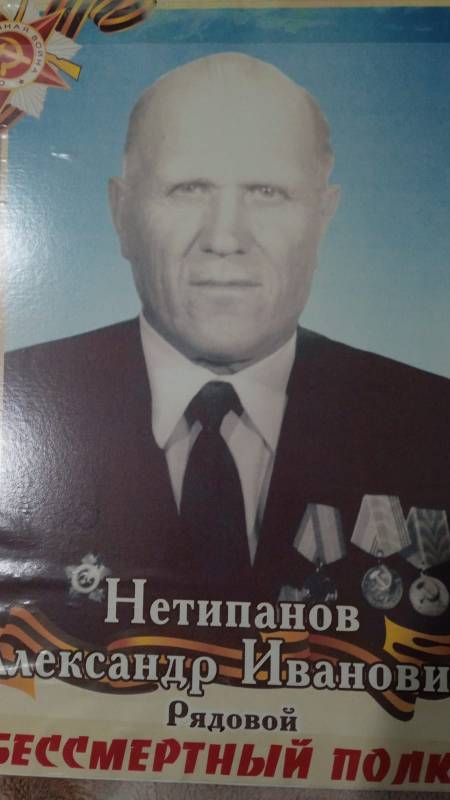 Килочек Михаил, 
ученик 7 А классаМКОУ « Средняя школа № 2»г. Палласовки Волгоградской области
Нетипанов
Александр Иванович
1920-2015
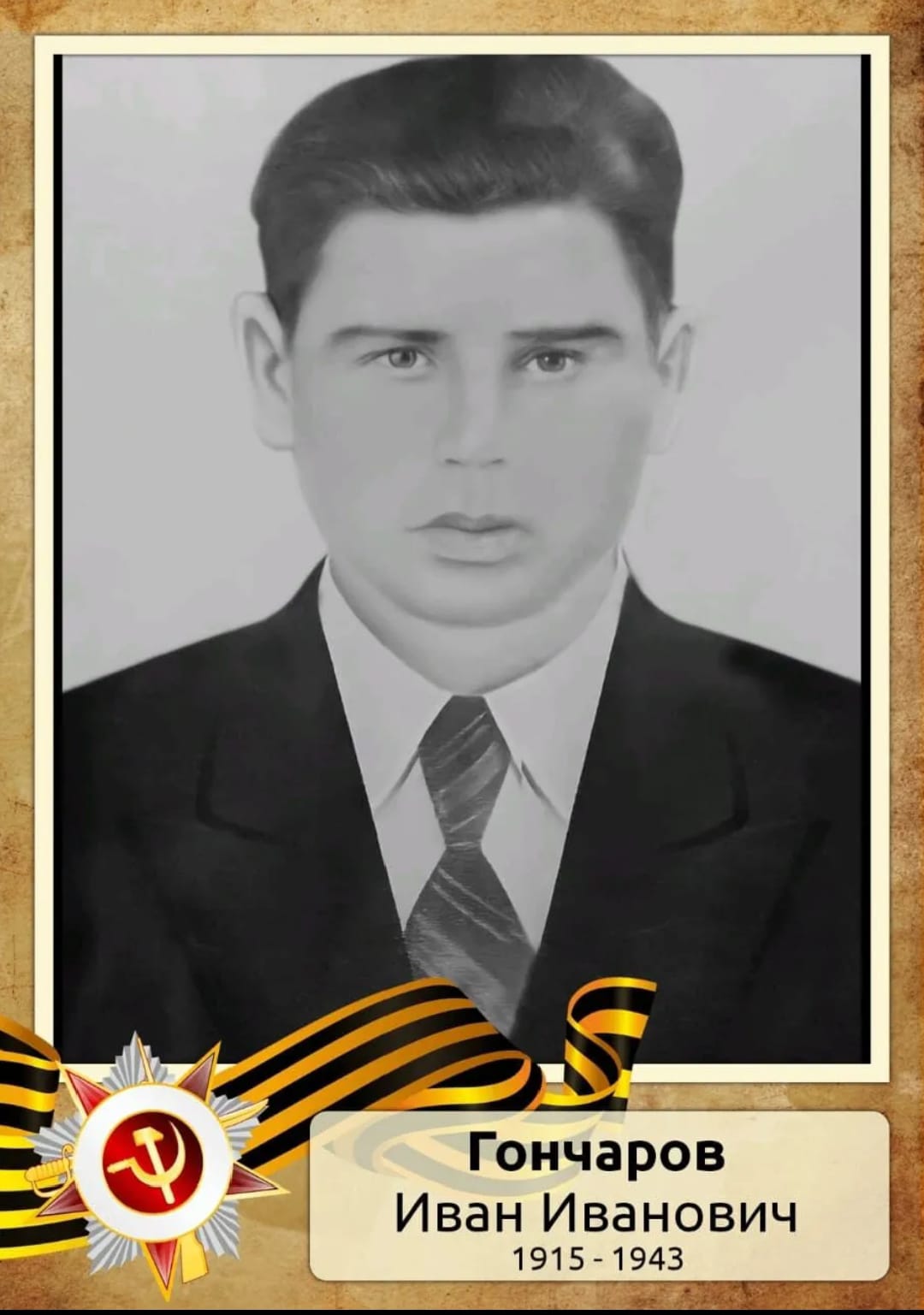 Рейн Анна, 
ученица 8 Б классаМКОУ « Средняя школа № 2»г. Палласовки Волгоградской области
Гончаров 
Иван Иванович
1915-1943
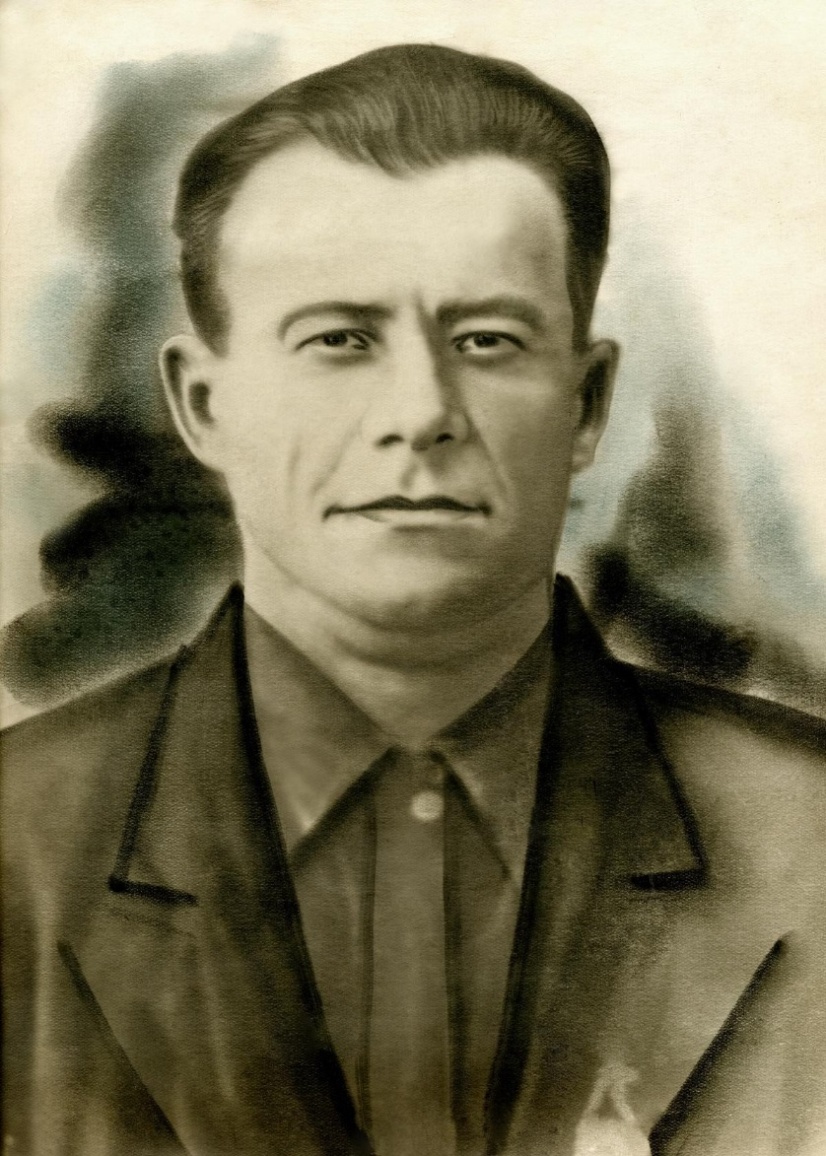 Гуртовой Тимофей, 
ученик 8 Б классаМКОУ « Средняя школа № 2»г. Палласовки Волгоградской области
Колесников
Дмитрий Семёнович
1908-1952
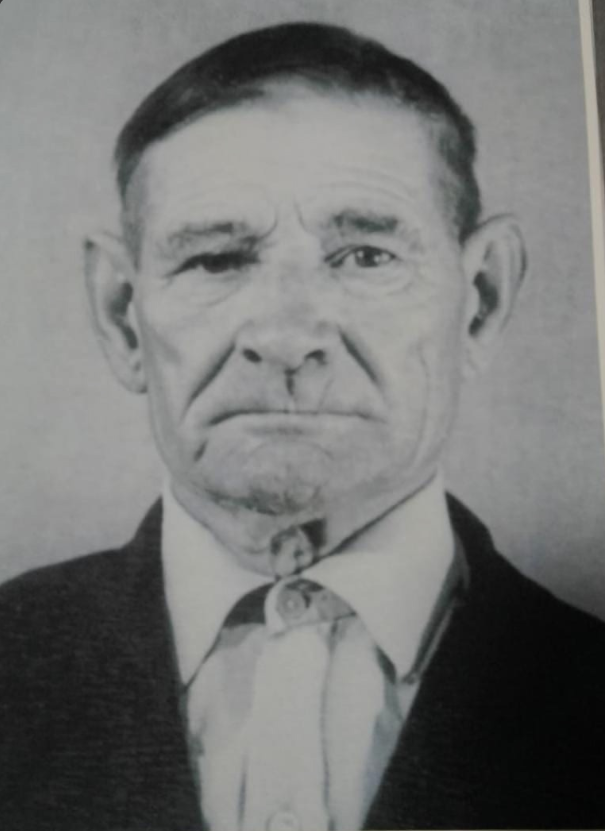 Кучеров Владислав, 
ученик 7 В классаМКОУ « Средняя школа № 2»г. Палласовки Волгоградской области
Кучеров
Иван Григорьевич
1919-1991
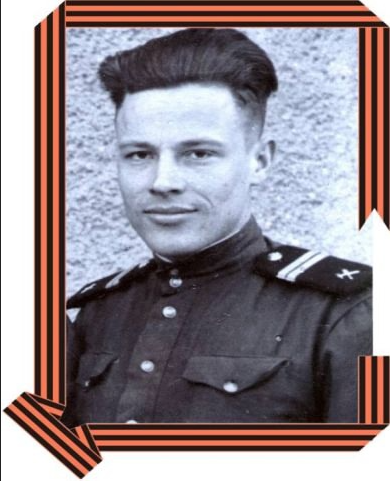 Джумагалиева Полина, 
ученица 7 В классаМКОУ « Средняя школа № 2»г. Палласовки Волгоградской области
Дорожкин
Михаил Терентьевич
1926-1982
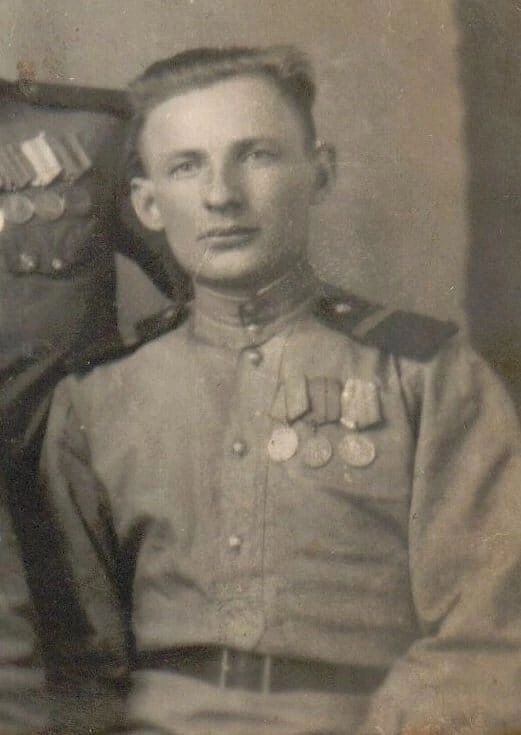 Кравченко София, 
ученица 6 Б классаМКОУ « Средняя школа № 2»г. Палласовки Волгоградской области
Коцарь 
Владимир Григорьевич
1924-1990
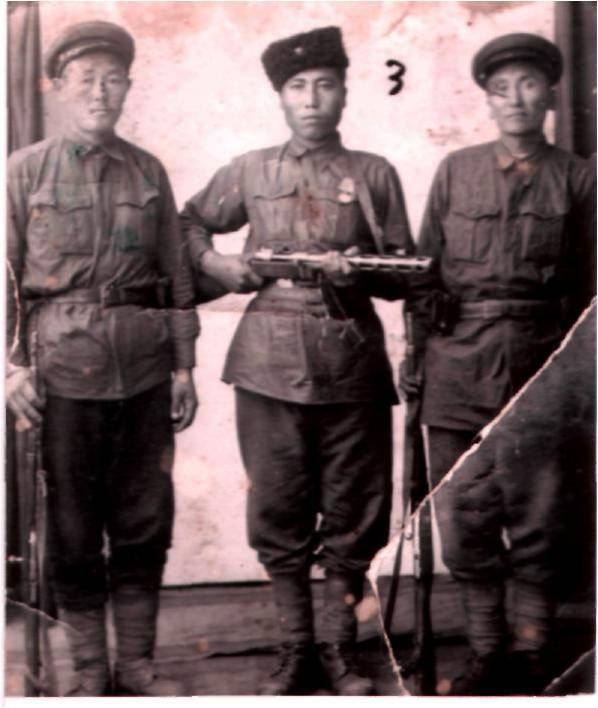 Бажикова Аида, 
ученица 8 А классаМКОУ « Средняя школа № 2»г. Палласовки Волгоградской области
Бажиков Бурхан
1918-1978